Functionality of hand wash station at the patient care areas in Kitale County Referral  Hospital
Authors: Grace Mzee
      Nancy Koech 
     Stella Mamuti
Introduction
Good hand hygiene requires:-
 Presence of functional and well-maintained hand washing stations located in all treatment and recovery wards. 
World Health Organization (WHO) recommended sink to bed ratio 1:10 
 Non-functional hand wash points at point of care is a significant barrier for compliance with hand hygiene protocols.
 Study aim: to assess the functionality of hand wash stations at the various patient care areas at Kitale County Hospital
Methods
A cross sectional study conducted at inpatient point of care areas of Kitale County Hospital in February 2023 
WHO hand hygiene infrastructure tool used
Key variables assessed:
        - availability of sink with running water, soap and paper towel 
        - bed to hand wash point ratio
        -  and the functionality of the hand wash points. 
 Data was summarized in proportions
Sink to bed ratio in all wards
Functional Handwashing stations
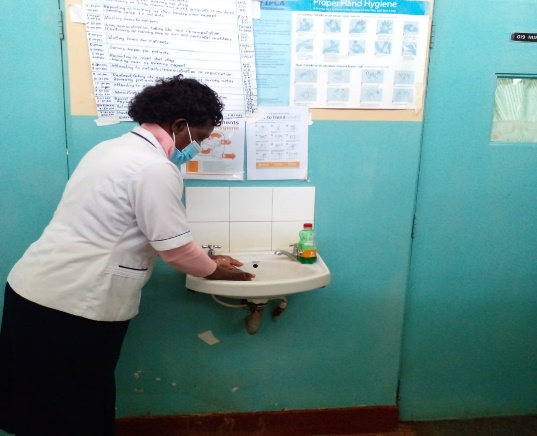 Faulty sinks
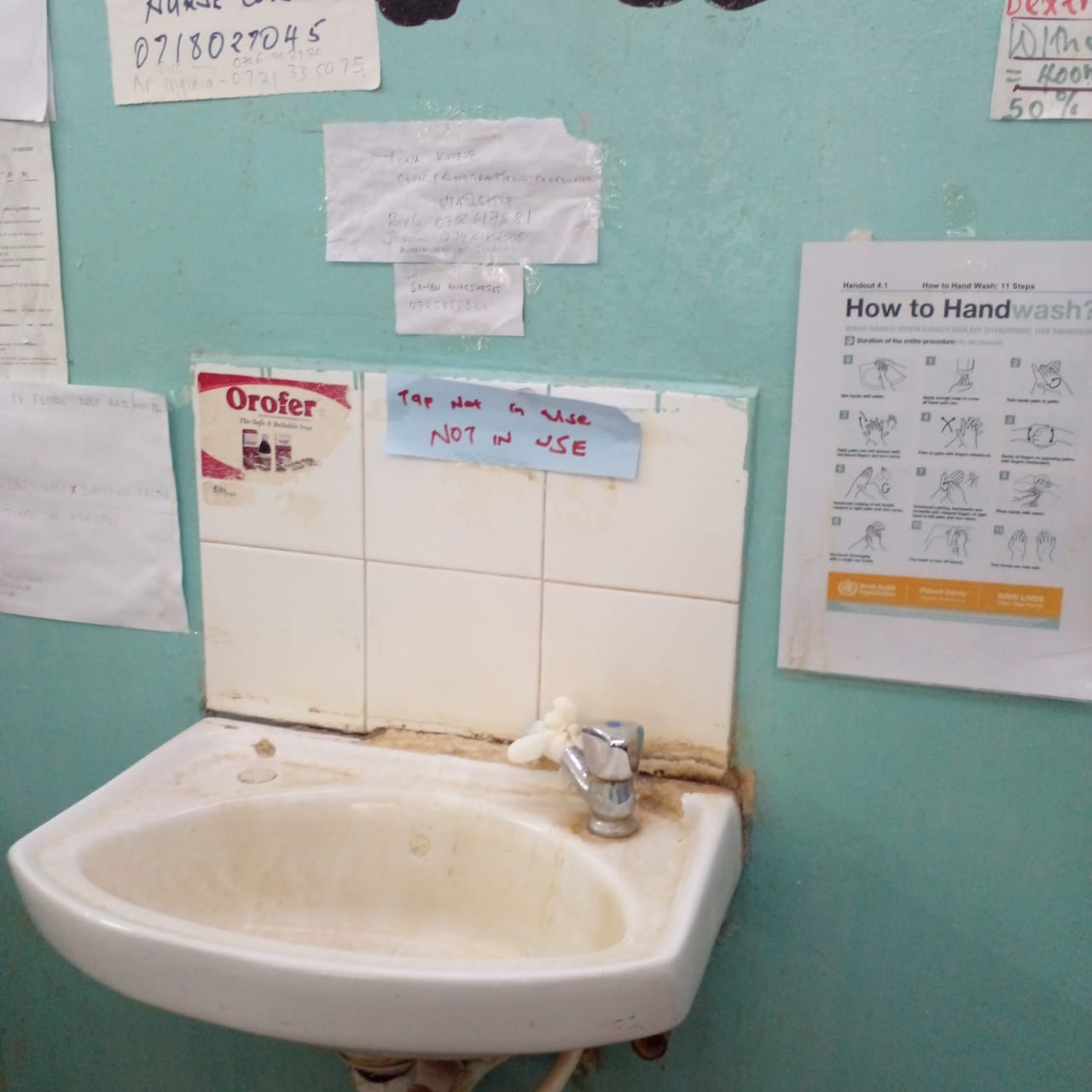 Bed spacing and Nonfunctional Sink
Conclusion
Functional hand wash stations according to WHO require 
  Availability of running water
  Soap 
 Disposal paper towel.
  There were no functional hand wash stations. 
 Improving hand hygiene requires sustained action in multiple levels, to improve
knowledge
 supplies 
 infrastructure.
Recommendation
We recommend:
 maintenance of hand wash points in the wards 
ensuring availability of hand wash supplies for sustained 
 improved hand wash practice.
Acknowledgement
KCRH 
AMPATH